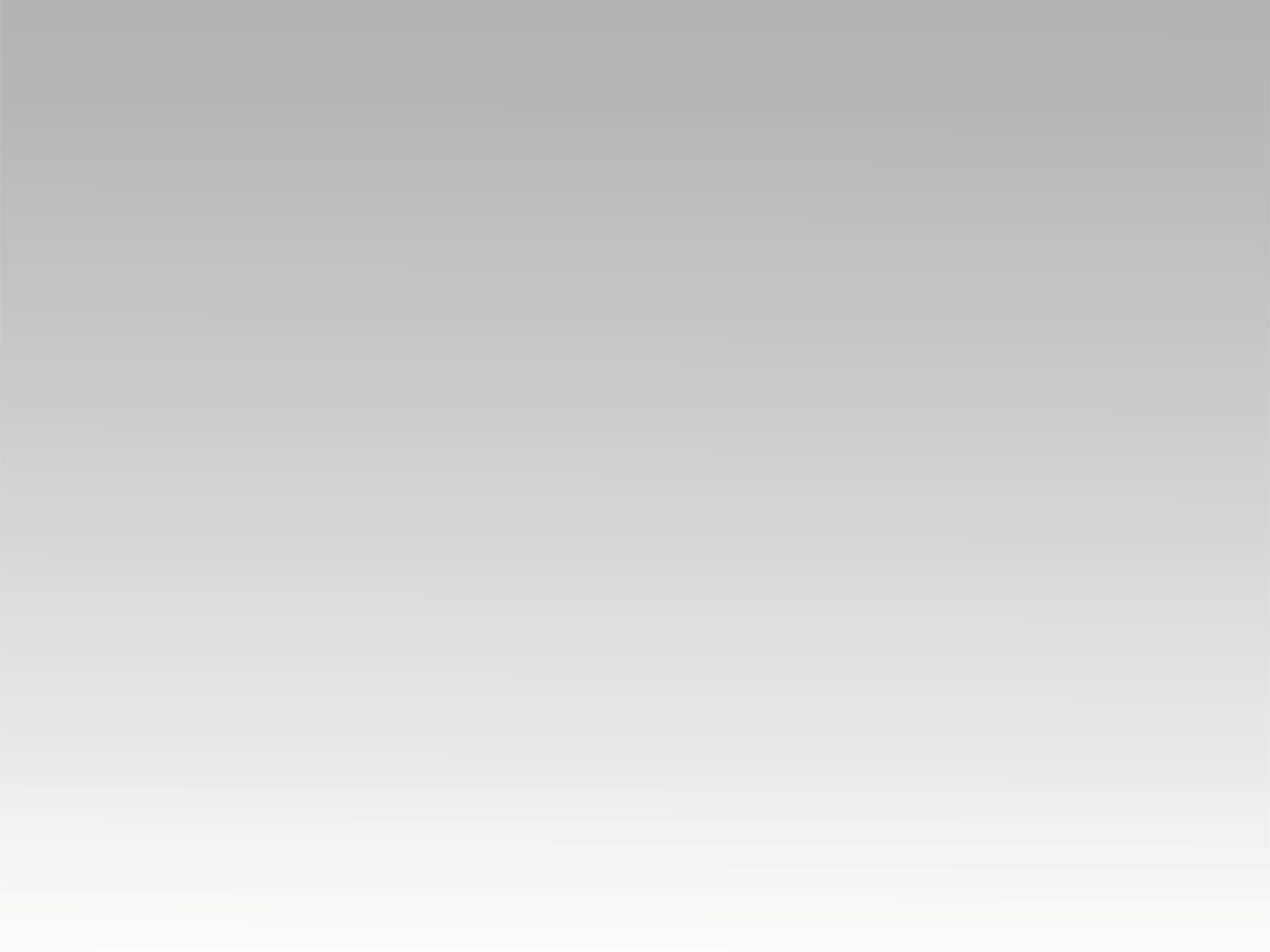 تـرنيــمة
نأتي بذبيحة الشكر
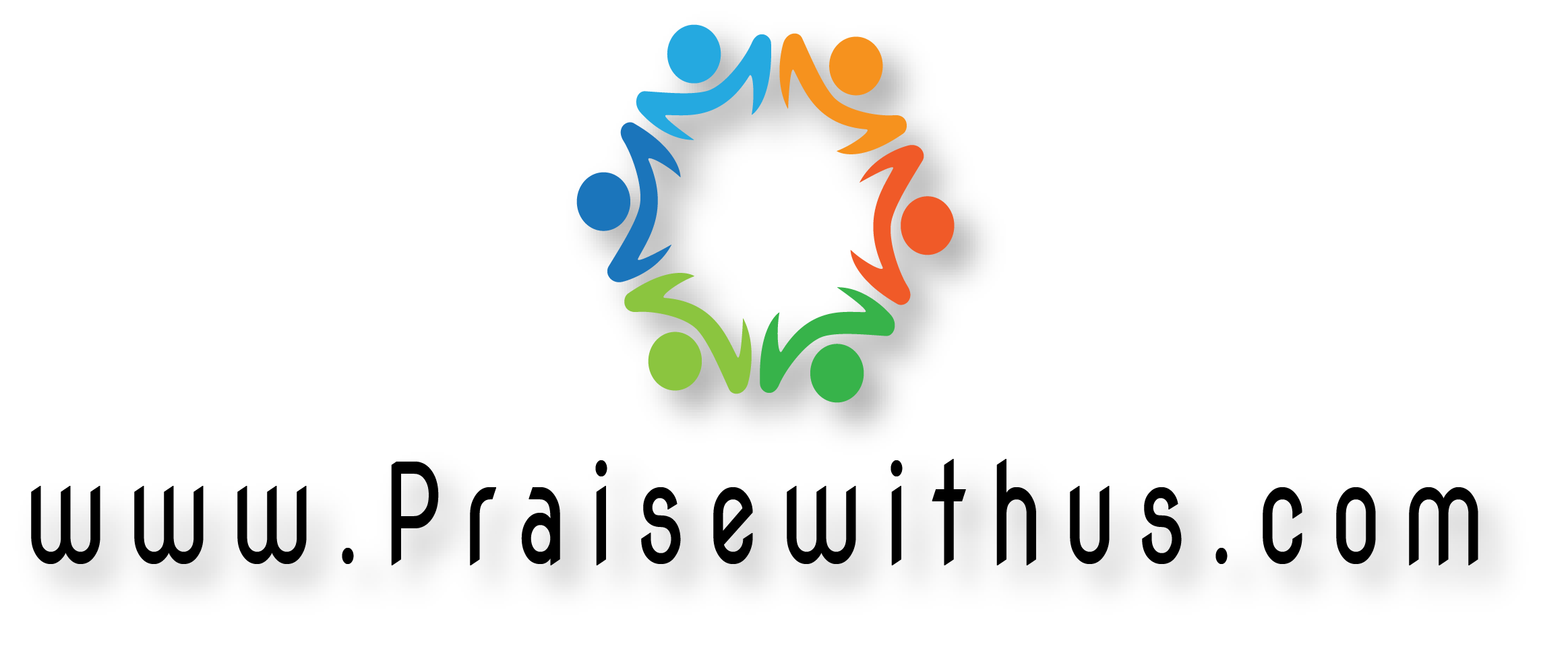 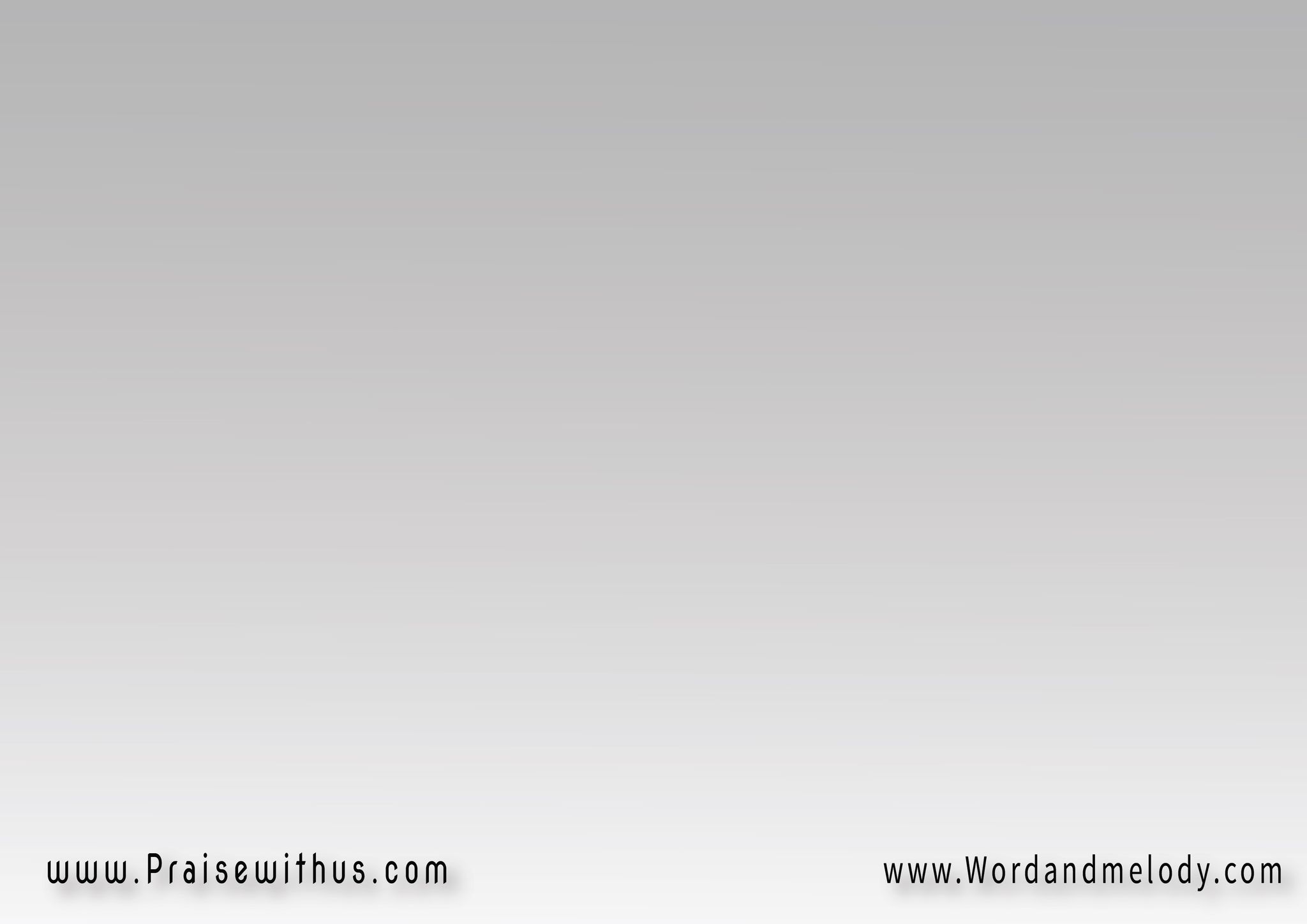 (نأتى بذبيحة الشكر
للرب الإلــــــــه)2
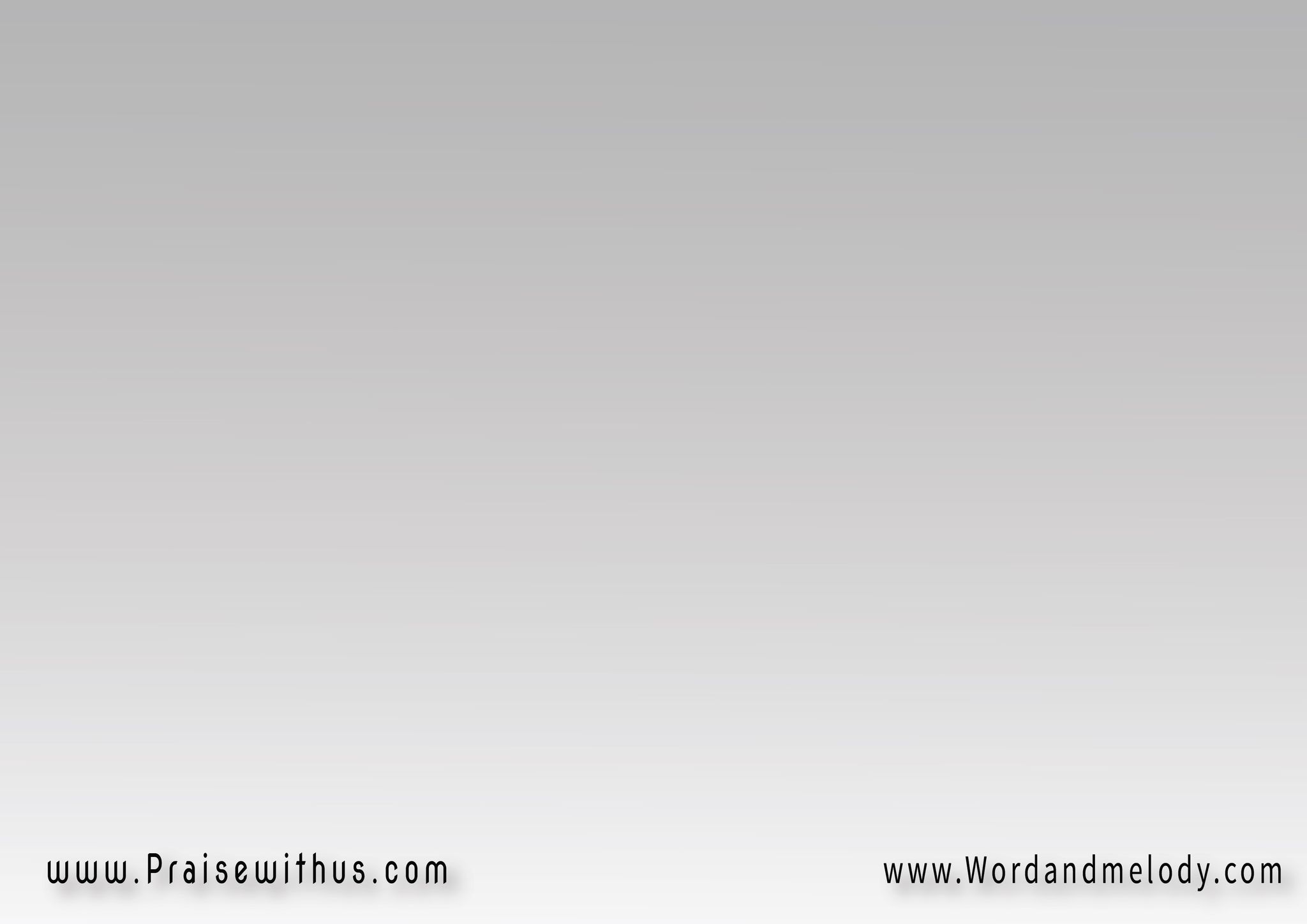 ونقدم له ذبائح تسبيحاتنا
ونقدم له ذبائح فرحنـــــــا
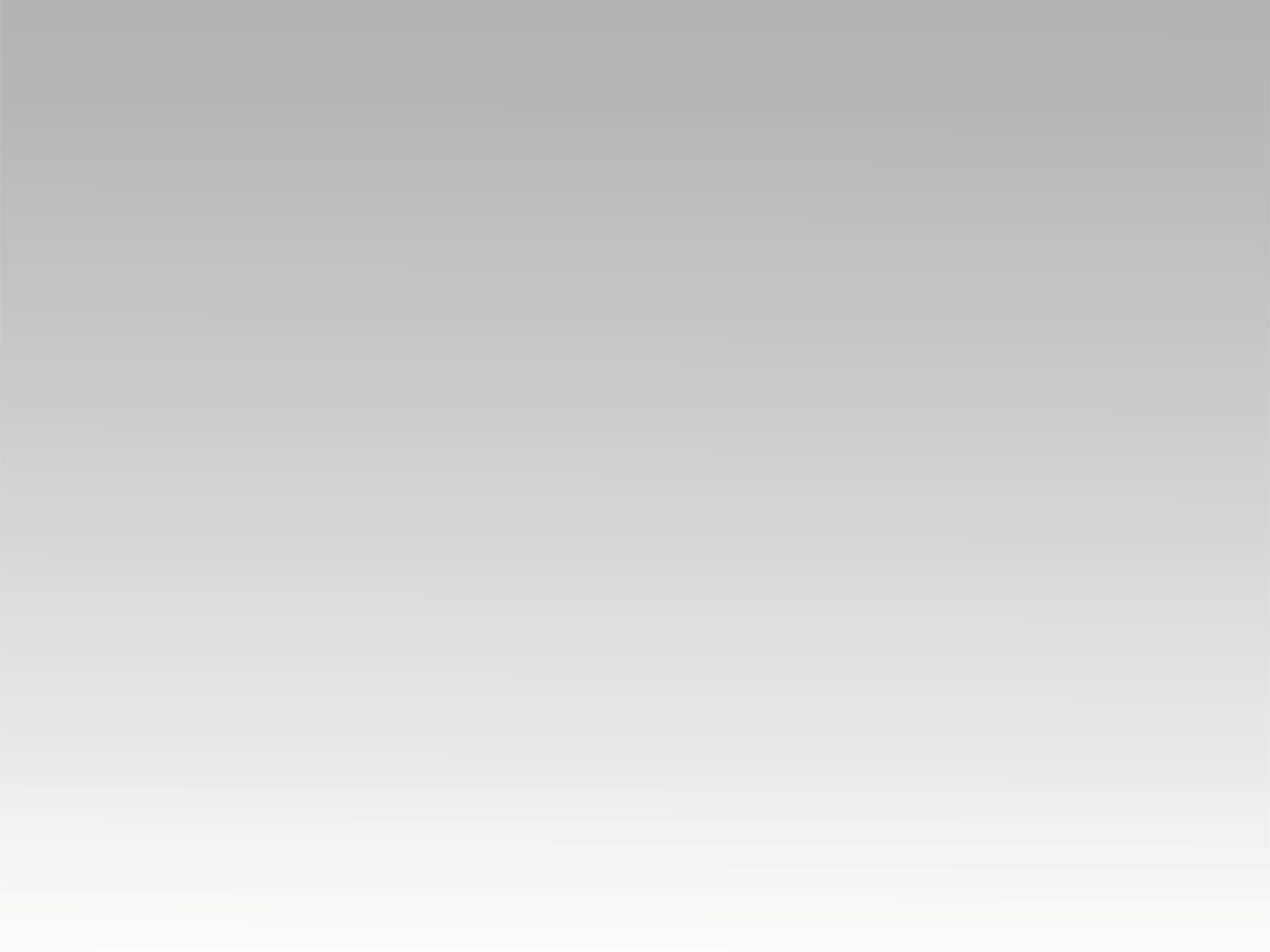 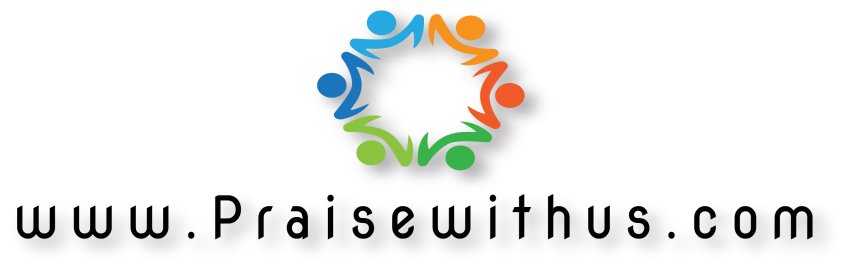